Тема урока:
Решение задач
Тема урока:
Решение задач 
                         о 

                                               в
 3”  ’’грамм’  >  льш
Тема урока:
Решение задач 
О Тамбове
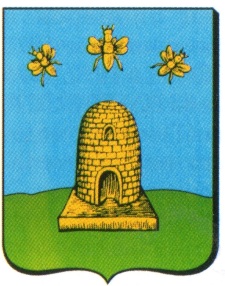 №1. Город Тамбов заложен 27 апреля 1636 года,  а сооружение крепости в нём закончено 14 октября 1637 года. Сколько времени строилась крепость?
Задача №2
Площадь государства Люксембург составляет 2600 км2, что на 27900 км2 меньше площади Бельгии. Определить площадь, занимаемую Тамбовской областью, если известно, что она на 4000 км2 больше площади Бельгии.
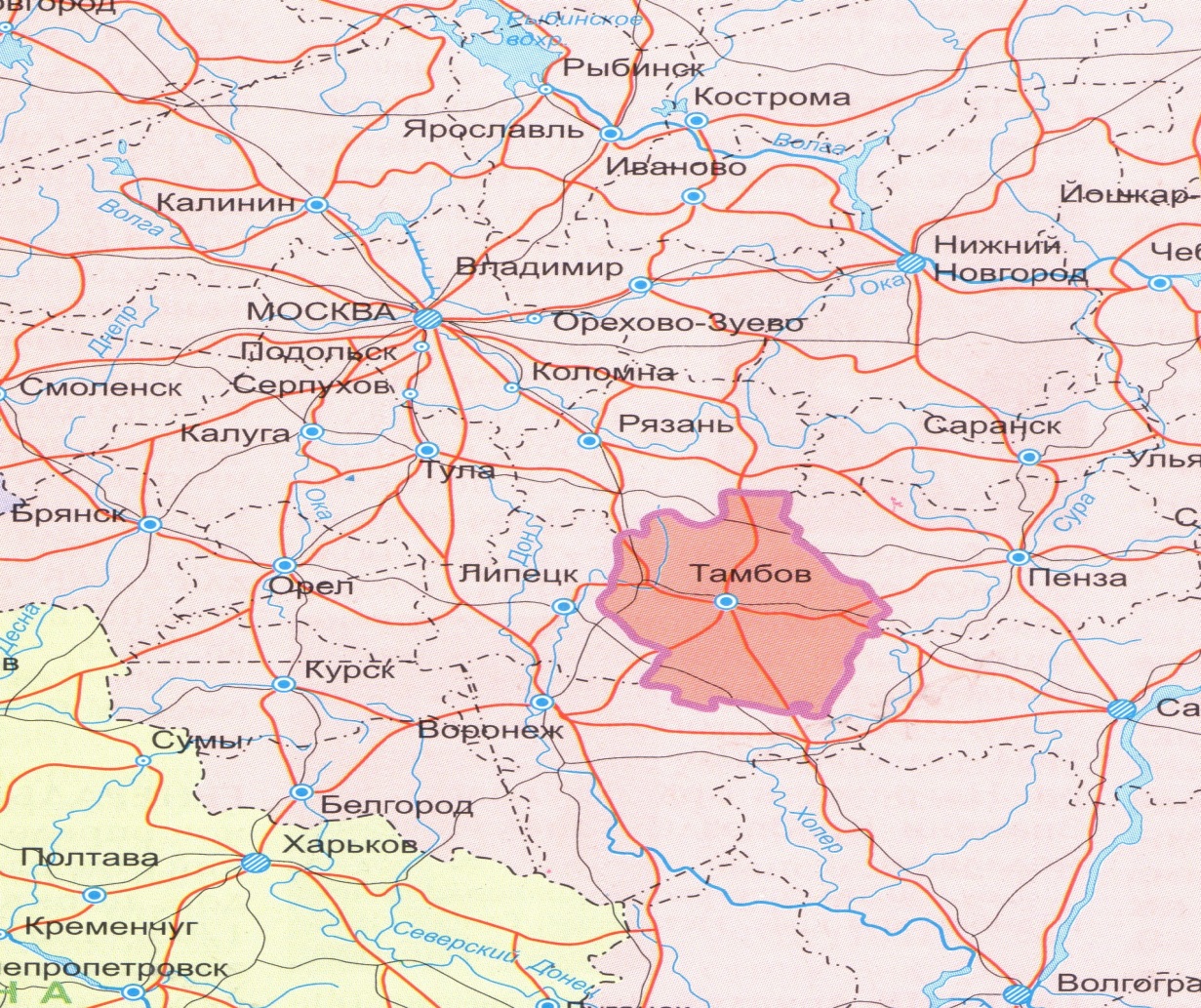 Составить задачу
Численность населения Тамбова 
В 17 веке-----3000 человек
В 19 веке: 1897 г.-----?ч., в 16 раз >
В 20 веке: 1939 г.-----?ч., в 41раз >
                 1979 г.-----?ч., в 90 раз >
В 21 веке: 2003 г.------?ч., на 10000 ч. >
                 2010 г.------284000 человек.